Neurologické poznatky o sociálním učení
Denisa Denglerová
Univerzita Tomáše Bati, Zlín
Setkání s Hejného metodou 25. 11. 2023
Struktura prezentace
Poptávka po „tvrdých“ datech
kvantitativní výzkumná data x kvalitativní výzkumná data
výsledky didaktických a psychologických testů
neurologické výzkumy

Neurologické nálezy potvrzují mnohá dříve formulovaná psychologická zjištění (Feursteinovo zprostředkované učení, flow fenomen…)

Poznatky o fungování mozku v sociálním učení – tři proudy
výzkumy konkrétních způsobů postupů učení využívající zobrazovací metody
zrcadlové neurony a mentalizace
hladiny neurotransmiterů
Sociální učení
proces, při kterém jednotlivci získávají nové znalosti, dovednosti nebo chování prostřednictvím pozorování a interakce s ostatními lidmi
významné ve vývoji a formování lidské kultury
přizpůsobení se společenským normám, vyvíjení dovedností potřebných pro úspěšné fungování ve společnosti
sociální x vrstevnické učení
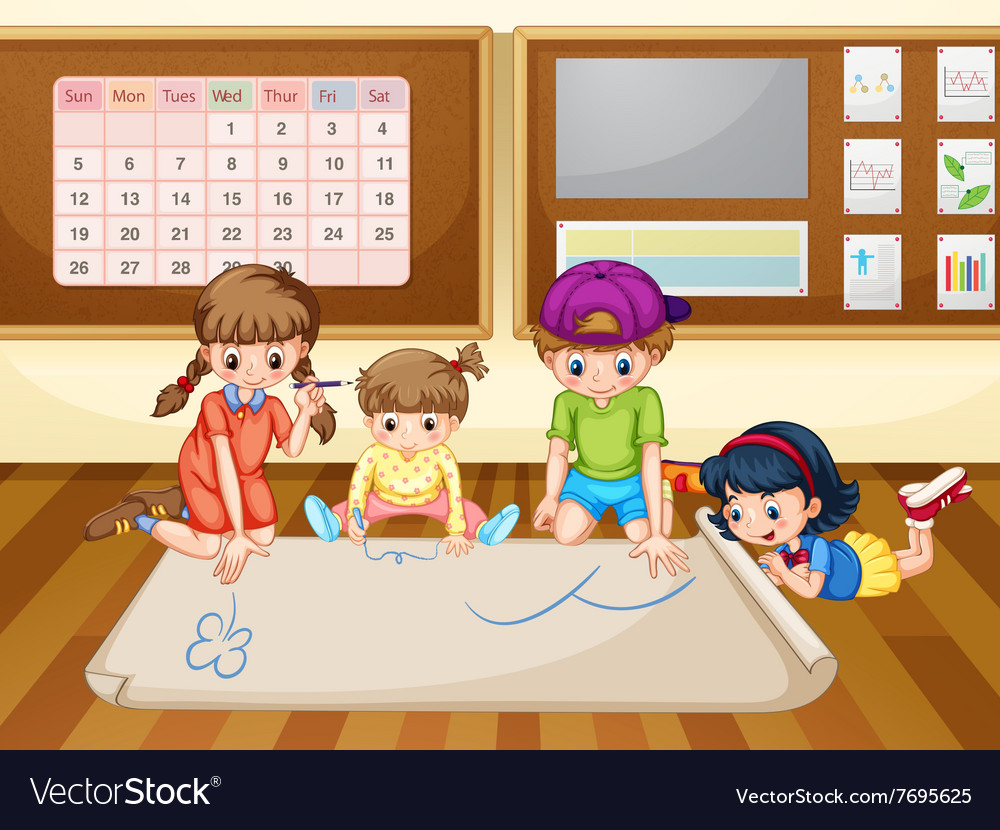 Klíčové prvky sociálního učení
pozorování
sledování chování druhých
Inspirace, jak ostatní reagují na různé situace, jak se chovají, jak komunikují a jak řeší problémy
imitace
napodobování chování
Různé příčiny - touha přizpůsobit se, nalézt efektivní vzory chování,…
posílení
odměna za určité formy sociálního chování 
pozitivní ohlas od ostatních, sociální uznání, přijetí, potřeba někam náležet atd. 
negativní reakce omezení nežádoucího chování
modelování
 tvorba postupů, jak reagovat v sociálních situacích v závislosti na sociální roli, očekávání, atd.
sociální interakce
Vliv sociálního kontextu na učení se jazykům
kontrolovaný experiment sledující činnost mozku pomocí fMRI
dva seznamy slov pro každého testovaného 
slovesa, pozdravy, podstatná a přídavná jména náhodně přidělená do dvou seznamů
každý seznam 24 frází
sociální kontext – videosekvence s reálnými mluvčími pouze v cizím jazyce
bez sociálního kontextu – věty pouze psané a audio, ovšem s překladem do mateřštiny  
způsoby učení
cca 6 hodinová procedura (včetně přestávky)
na začátku a na konci půlhodina ve fMRI 
mezitím možnost opakování, určený minimální počet
Vliv sociálního kontextu na učení se jazykům
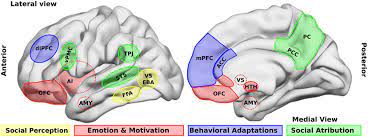 způsoby testování – druhý den po učení
přehrávání video klipů (jiných s jinými lidmi), 
	detekce chyb
překlad vět do rodného jazyka
napříč pro oba dva seznamy 

výsledky
aktivované oblasti mozku – násobně větší část v případě sociálního učení v prvním i druhém měření
typické oblasti reagující na sociální kontext (dolní temenní lalok, horní spánkový sulcus, zadní a střední spánkový gyrus)
lepší paměťové výsledky v obou způsobech testování pro seznam učený v sociálním kontextu  

Neural mechanisms of language learning from social contexts (2021)
Zrcadlové neurony - MNS
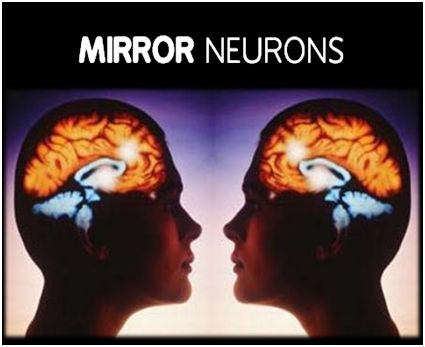 Parma, Giacomo Rizzolatti 
nečekaný objev zrcadlových neuronů
Vilayanur Ramachandran 
rozvíjí a zkoumá tento koncept 
https://www.youtube.com/watch?v=l80zgw07W4Y&t=1s
senzomotorické dráhy
dotyky, výrazy obličejů, ochrnuté končetiny…
sociální imitace (a tedy kultura) má neurologický podklad (změna pohledu oproti klasickému Darwinismu)
autismus koreluje s nižší aktivací MNS 
konsekvence 
„opravdové“ prožívání x prožívání ve virtuálním prostředí
co dělá učitel je významné (pokud ho žáci vidí)
Mentalizace - MENT
schopnost přemýšlet o sobě a představovat si v mysli svůj vlastní duševní stav, postoje a přesvědčení 
schopnost představovat si postoje a přesvědčení druhých
blízké konceptu teorie mysli - schopnost definovaná jako uvědomění si pravděpodobného obsahu myšlení druhých lidí
vede k anticipaci budoucího jednání
MNS x MENT
MNS zdůrazňují behaviorální reakce na sociální podněty 
MENT navazuje na činnost MNS, jde o vyšší úroveň zpracování
MENT integruje tyto signály nižšího řádu se složitějšími metaprocesy podporujícími vědomé používání strategií učení souvisejících s plánováním, monitorováním a reflexí
reflektivní procesy MENT usilují o odhalení vhledu do druhých, aby bylo možné vyvozovat závěry týkající se vnitřních kognitivních, afektivních a motivačních stavech druhého
Důsledky MNS a MENT ve výuce
schopnost empatie
základní báze sociálního učení
co žák vidí u jiné bytosti, to se v něm zrcadlí
důležitost rozpoložení (nejen) učitele x autenticita
obzvlášť významné ve spojení s manipulací, s tělesným prožíváním
neurologické vysvětlení pro práci s materiálem, pomůckami
možné ujištění, že i málo reagující, nemluvící děti si z výuky něco odnášejí 
uspořádání výukového kontextu (organizace výuky tradiční školy) nevyužívá potenciálu založeném na MNS
Vrstevnické učení jako odměna aneb Role dopaminu
šest známých dopaminergních drah
v různých nervových drahách má různé efekty (např. problematika schizofrenie)
mezolimbická dopaminová dráha  
vede ze středního mozku do čelní kůry
je klíčová pro proces motivace, způsobuje příjemné pocity a také bažení (touhu po dalších takových pocitech)
dá se povzbudit např. amfetaminem či kokainem
ve školním prostředí je možné ji podpořit interakcí s vrstevníky (sdílení, společné řešení problémů, diskuze)
bezpečnost prostředí pro lepší fungování paměti
Role dopaminu – důsledky pro výuku
Co je to tedy intrinsická motivace?Existuje vůbec?
Relativizace externí motivace
Jaké strategie podporující vrstevnické učení využívat
Jak vytvořit ve třídě bezpečné prostředí?
Co doopravdy testujeme didaktickými testy?
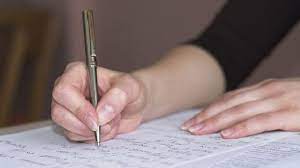 učení má sociální povahu – ve školních třídách (ať chceme nebo nechceme)
psychologická a pedagogická diagnostika jako ryze individuální záležitost
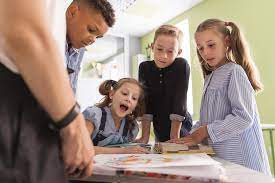 schopnost reflexe a sebereflexe se ukazuje (nejen) v neurologickém výzkumu jako zásadní pro transfer naučených dovedností a schopností (příklad – přínos kurzů pro přípravu k přijímacímu řízení)